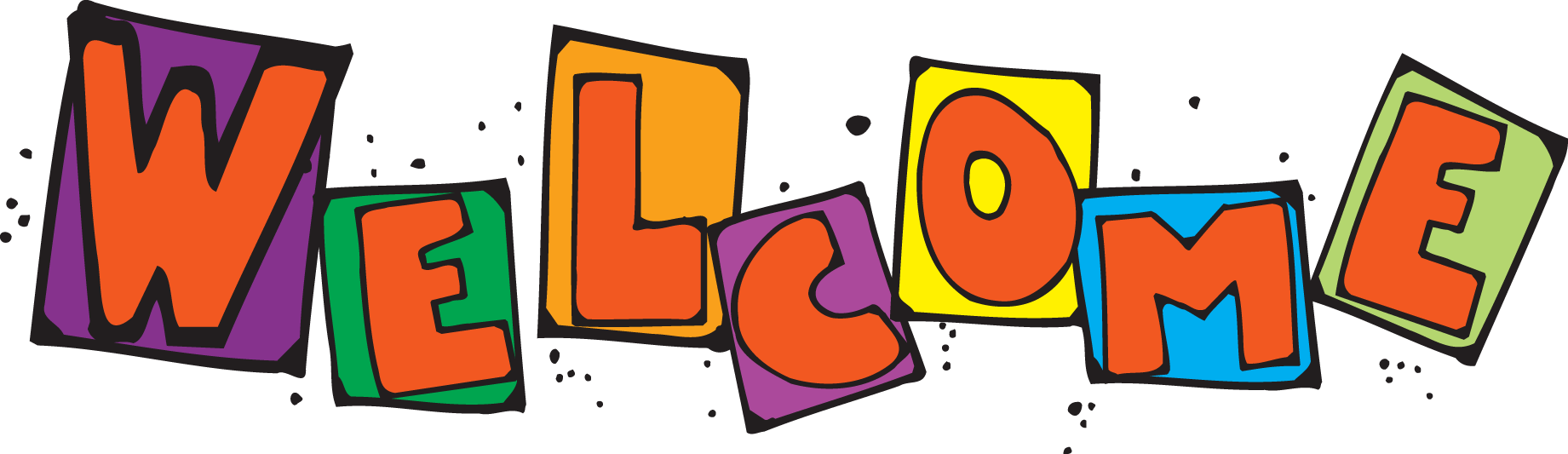 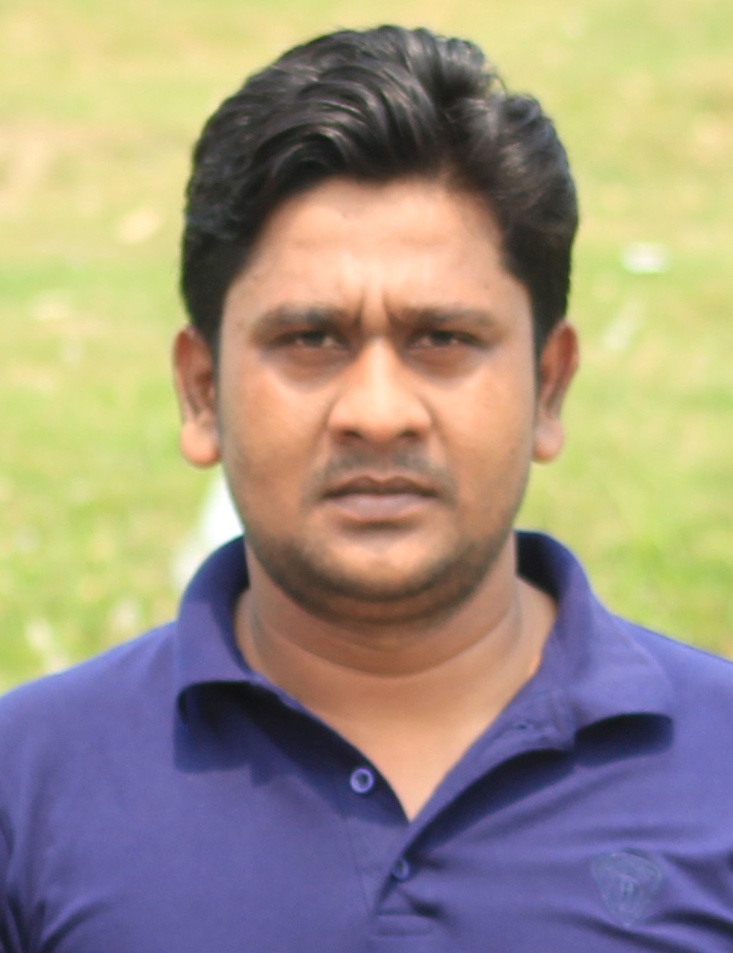 Chowdhury Razu Ahamed
Lecturer
Lesson Identity
Unit : 03
Dreams
Lesson : 01
What Is Dream ???
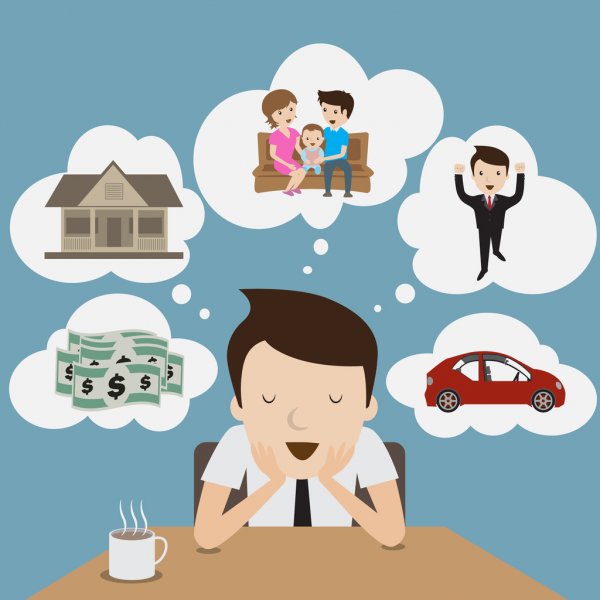 Lesson Topic
Defination Of Dream
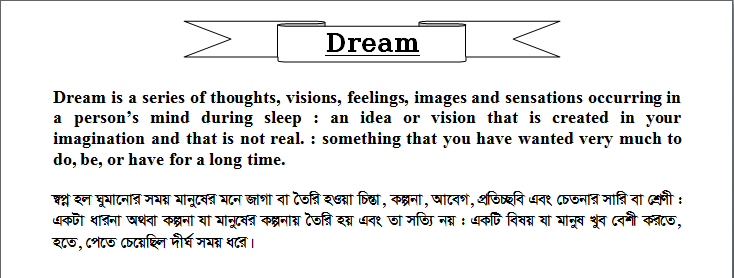 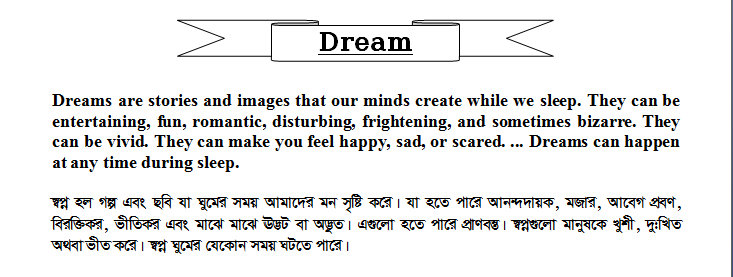 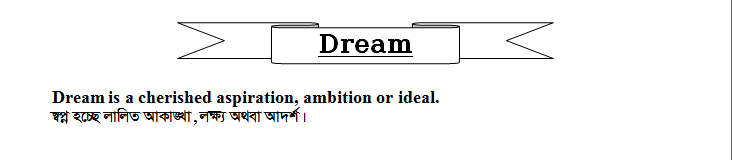 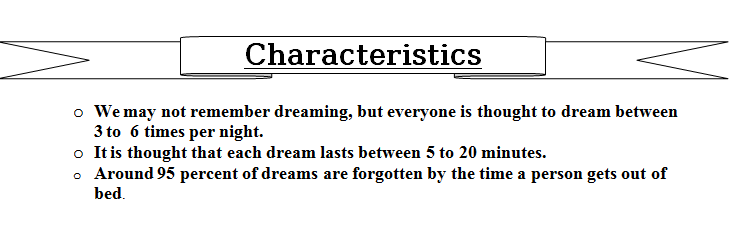 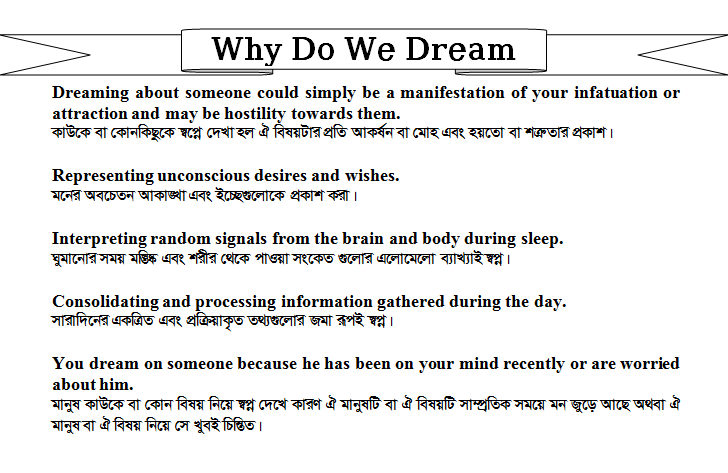 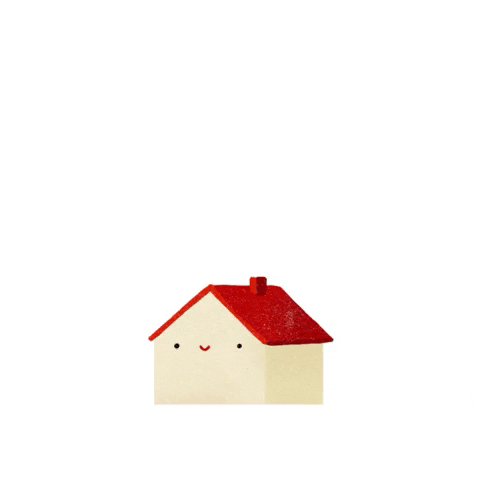 Revise the Defination of Dream, Characteristics of Dream,  Why do we Dream, When do we Dream ..........
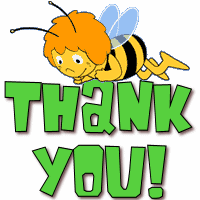 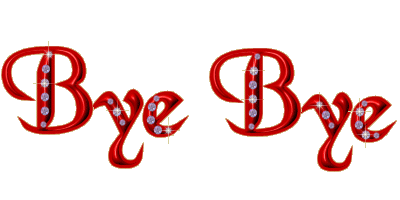